Algebra
10 sinf
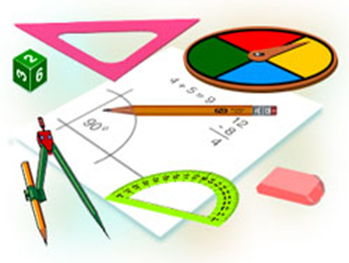 Mavzu:
Sodda irratsional tenglamalar (1 dars)
Komilov Mirodil Xosiljonovich X.T.V. tasarrufidagi AFIDUM matematika fani o‘qituvchisi.
Irratsional tenglamalar
O‘zgaruvchisi ildiz ostida qatnashgan tenglama irratsional tenglamalar deyiladi.
Irratsional tenglamalar
Misollar yechish
Irratsional tenglamalar
Misollar yechish
Irratsional tenglamalar
Irratsional tenglamalar
Misollar yechish
10. Tenglamani yeching.
Misollar yechish
12. Tenglamani yeching.
Misollar yechish
12. Tenglamani yeching.
Misollar yechish
14. Tenglamani yeching.
Misollar yechish
14. Tenglamani yeching.
Irratsional tenglamalar
Javob: 2 ta
Irratsional tenglamalar
Javob: 2,25
Mustaqil yechish uchun topshiriq
Darslikning 68-betidagi  11, 13, 
15-mashqlar
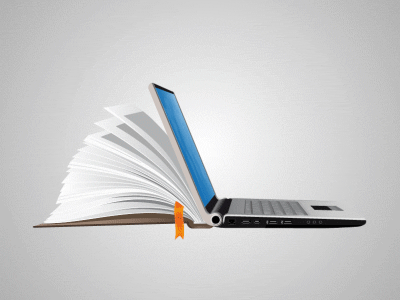